Global opvarmning – 2. del
Om klimasystemet – simpelt eller ikke såå simpelt 
Om feedback-mekanismer i klimasystemet
Klimatiske konsekvenser af opvarmningen
Klimasystemets kompleksitet
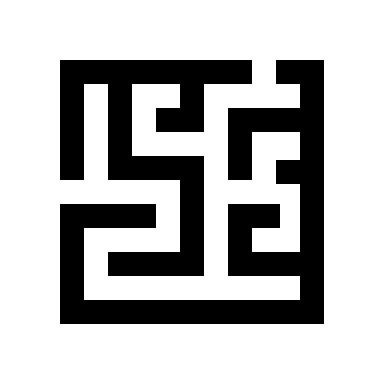 Om feedback-mekanismer og de ting vi ikke ved meget om …
10-11-2021
© Otto Leholt | www.hf-kurset.dk/otto/georafi/
2
Klimasystemet – simpel or not so simpel!
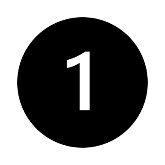 Klimasystemet som et ‘lineært system’
Klimasystemet som et ‘kaotisk system’
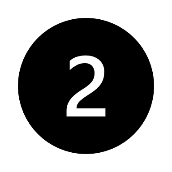 °C
Vanddamp / skyer
CO2
Albedo
Atmosfærens temperatur
CO2
Vegetation / fotosyntese
Oceanerne /havstrømme
Der er ikke kun én faktor (CO2), som påvirker klimasystemet , men mange faktorer!
Klimasystemet er styret af én faktor – CO2
Mere Co2 i atmosfæren -> stigende temperatur
Hermed er klimasystemets udvikling mindre forudsigeligt,og dermed mere kaotisk ….og desværre også sværere at forstå – endsige kontrollere 
Reducer vi CO2 udslippet -> falder temperaturen
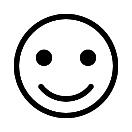 10-11-2021
© Otto Leholt | www.hf-kurset.dk/otto/georafi/
3
Hvad betyder feedback i klimasystemet?
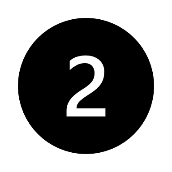 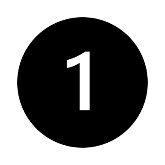 Negativ feedback
Positiv feedback
Negativ feedback betyder, at processen (i vores eksempel den globale  opvarmning) modvirkes / svækkes
Positiv feedback betyder, at processen (i vores eksempel den globale  opvarmning) forstærkes / bliver selvforstærkende
Eksempel:
Eksempel:
Når isen smelter , absorberes meresolstråling som omdannes til varme. Atmosfæren opvarmes og mere is smelter osv.
I et varmere klima er der mere fordampningog skyerne har albedo-effekt (reflekterer solstrålingen) og reducerer opvarmningen
Positiv eller negativ har altså intet at gøre med om det er godt eller skidt. 
Det handler alene om hvorvidt processen forstærkes eller modvirkes
10-11-2021
© Otto Leholt | www.hf-kurset.dk/otto/georafi/
4
Feedback ved isafsmeltningen
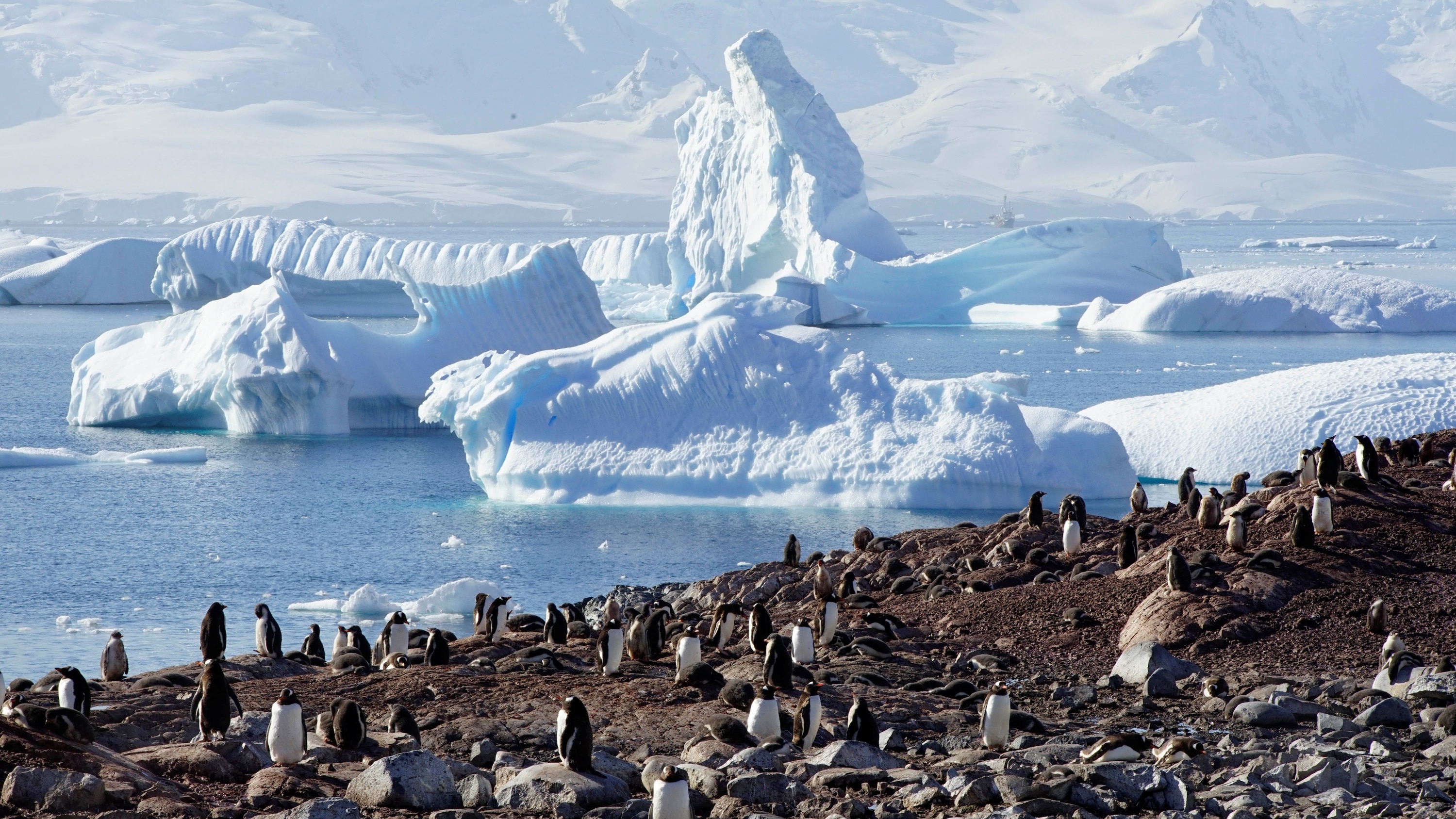 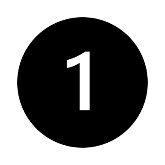 Albedo
Isen / sneens hvide farve har høj albedoeffektdvs. at sollyset reflekteres og dermed ikke opvarmer jorden / atmosfæren
Kortbølget indstråling
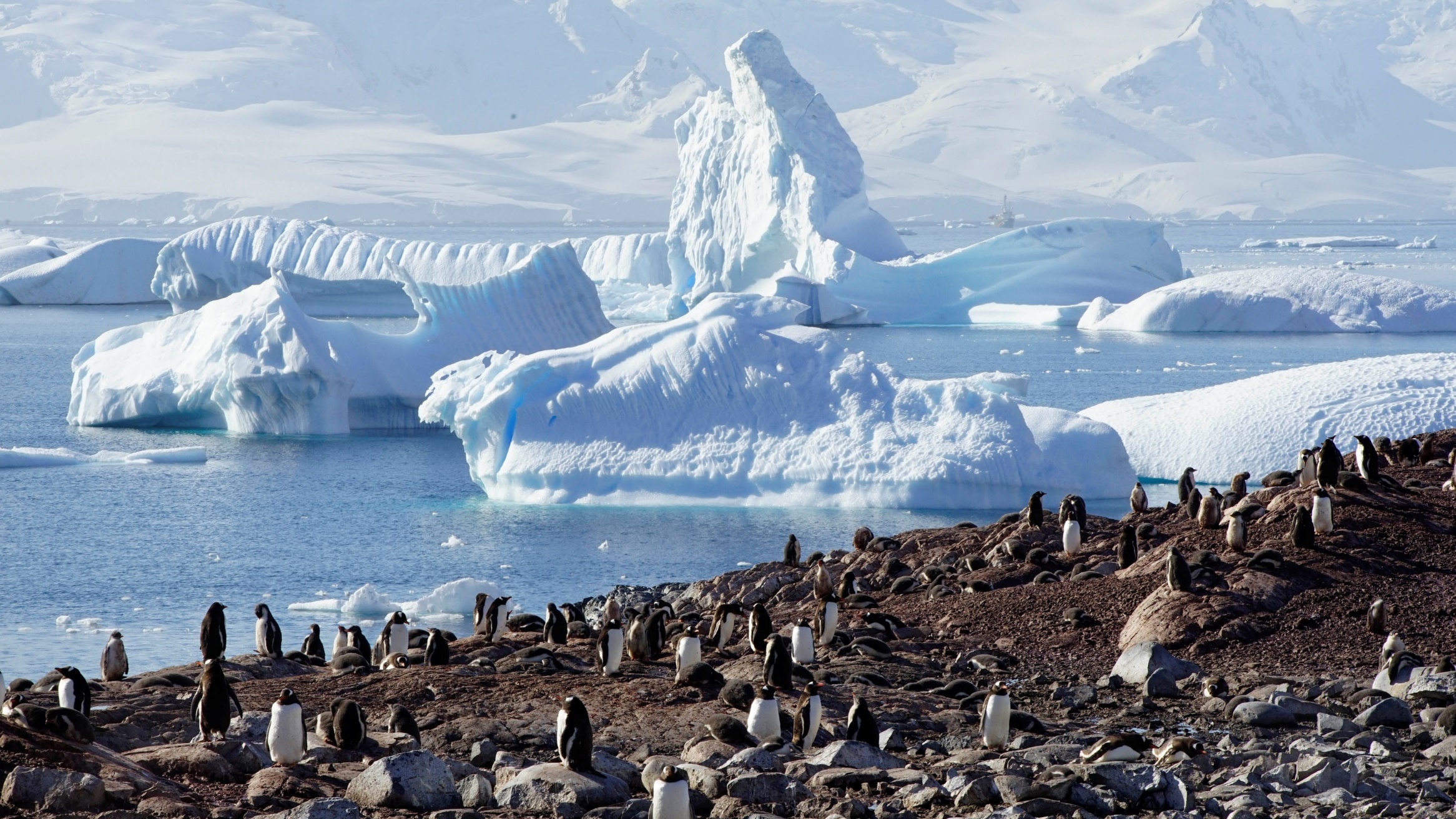 Nu tilføres atmosfæren mere varme
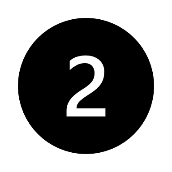 Langbølget varmestråling
Kortbølget indstråling
Positiv feedback , da processen (opvarmning) nu forstærkes
Den mørke overflade absorberer solstrålingog opvarmer jorden
10-11-2021
© Otto Leholt | www.hf-kurset.dk/otto/georafi/
5
Feedback fra permafrost / tundraen
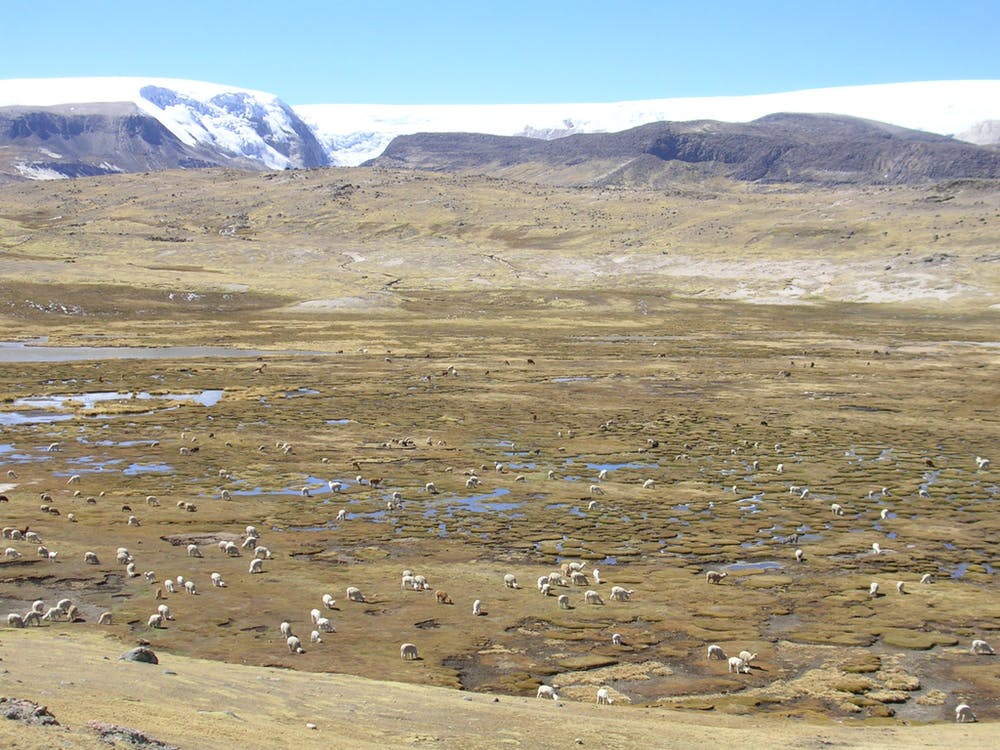 Metan-bomben ….!!!
Hermed frigøres metan (drivhusgas) fra biologiske nedbrydningsprocesser i jorden / sumpe
Positiv feedbackOpvarmningen forstærkes
I et varmere klima vil permafrosten i de arktiske områder (tundraen) tø op
Metan
Men – hvad så når plantevæksten nu breder sig i de tidligere tundra-områder  (fra Polart->  tempereret  klima) ?

Vil plantevæksten optage  mereCO2  fra luften … ?

Hvad bliver netto-resultatet af dette ?
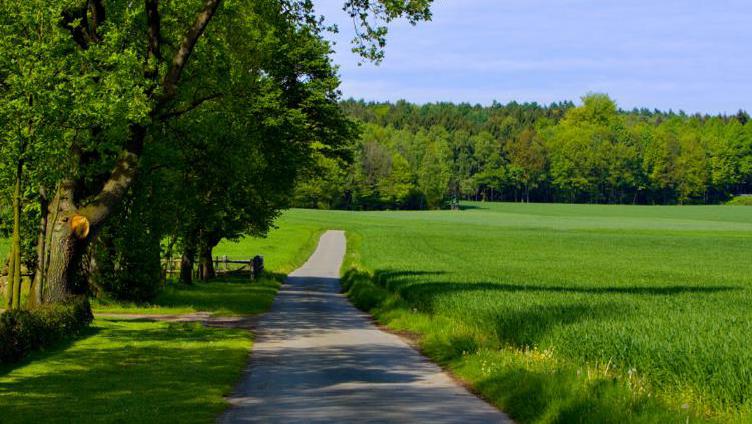 10-11-2021
© Otto Leholt | www.hf-kurset.dk/otto/georafi/
6
Feedback fra oceanerne
Havets evne til at optage CO2 fra atmosfæren afhænger af havtemperaturen
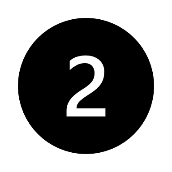 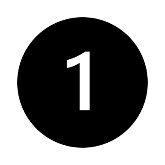 Under istiderne / i det arktiske hav sker følgende:
I et varmere klima sker følgende:
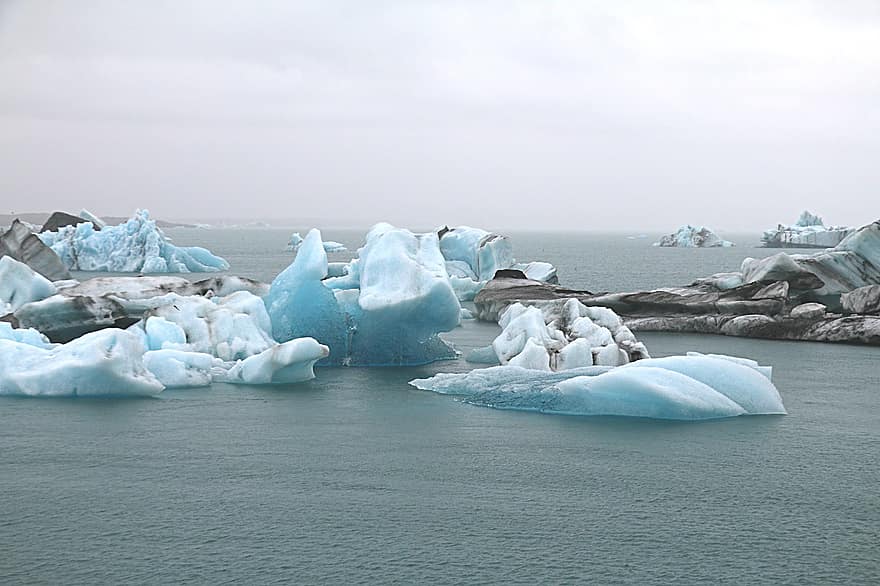 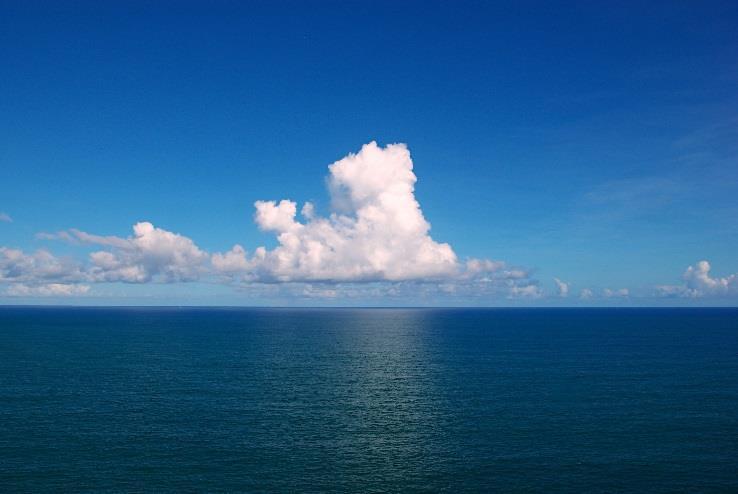 Dermed ophobes mere CO2 i atmosfæren
Mindre CO2 i atmosfæren
CO2
CO2
Et varmt ocean – optager mindre CO2 end et koldt ocean
Koldt ocean – optager mere CO2 fra atmosfæren end det varme ocean
Negativ feedback – modvirker opvarmningen
Positiv feedback – da opvarmningen nu bliver  selvforstærkende
10-11-2021
© Otto Leholt | www.hf-kurset.dk/otto/georafi/
7
Feedback fra plantevæksten
Varmere klima-> længere vækstperiode øget plantevækst og fotosyntese
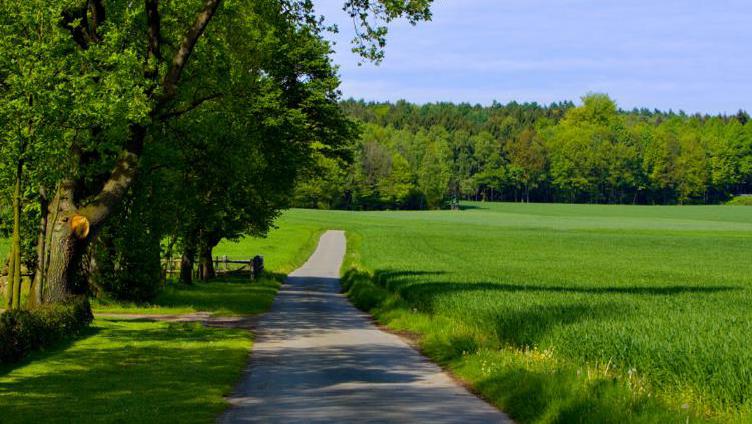 CO2
Negativ feedback – da øget temperatur -> længere vækstperiode + udbredelse af løvfældende skov i arktiske egne-> større optag af CO2 fra atmosfæren
10-11-2021
© Otto Leholt | www.hf-kurset.dk/otto/georafi/
8
Feedback fra skyerne
I et varmere  klima-> Større fordampning -> Flere skyer !
Men skyerne giver både positiv- og negativ feedback i forhold til opvarmningen!
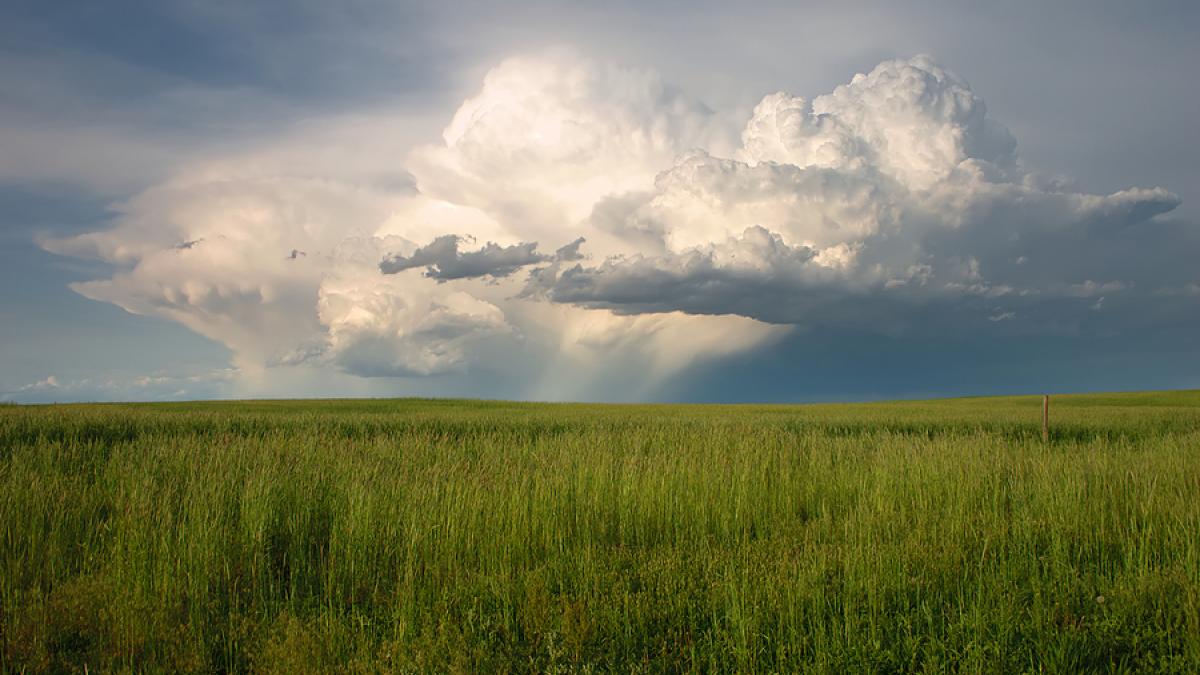 Øget albedo effekt
Øget drivhuseffekt
Positiv feedback
Negativ feedback
Hvad vil netto-resultatet blive?Hvilken effekt vil være stærkest?
Eller vil det ene måske opveje det andet ..?
10-11-2021
© Otto Leholt | www.hf-kurset.dk/otto/georafi/
9
Forvirret ….
Hvad kan du nu bruge alt dette til?
Betyder det at CO2 ikke er så vigtigt for klimaet …? NEJ !
Du kan bruge din viden om feedback-mekanismer til at FORSTÅ to ting:
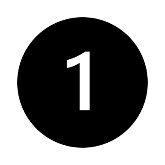 1 ½ - 2°C kaldes også
”The tipping-point”eller ”Point of no return”
Hvorfor anbefaler FN’s klimapanel ( og Paris-aftalen 2015), at temperaturstigningen i det 21. årh. skal holdes på ca. 1 ½ - 2°C ?
Fordi man frygter at en højere temperaturstigning vil forstærke disse positive feedback-mekanismer ogklimaforandringer derfor kan blive for voldsomme!
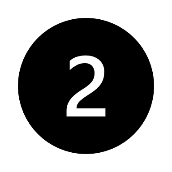 Hvorfor denne fokus på vores CO2 udledninger , når nu klimasystemet er mere komplekst ?
Fordi det er den umiddelbare menneskelige påvirkning af klimasystemet 
Og det er det eneste vi kan gøre noget ved!
10-11-2021
© Otto Leholt | www.hf-kurset.dk/otto/georafi/
10
Strålingsbalancen og global opvarmning
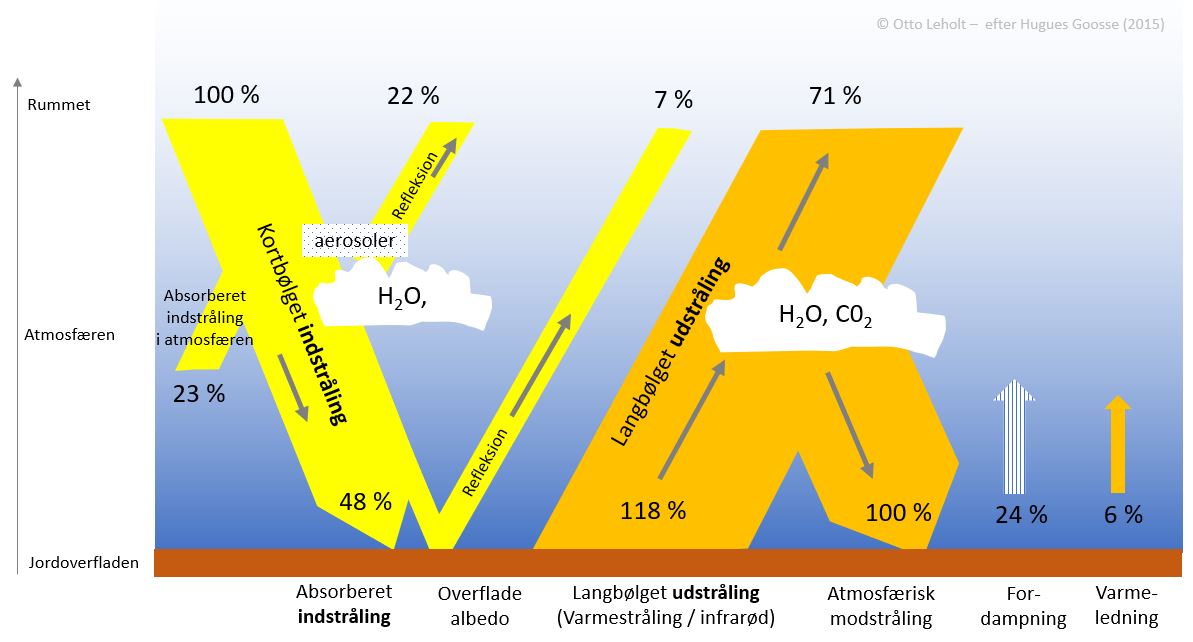 10-11-2021
© Otto Leholt | www.hf-kurset.dk/otto/georafi/
11
De omtalte eksempler på feedback-mekanismer i klimasystemet kan illustreres i denne klimamodel – se de næste sider.
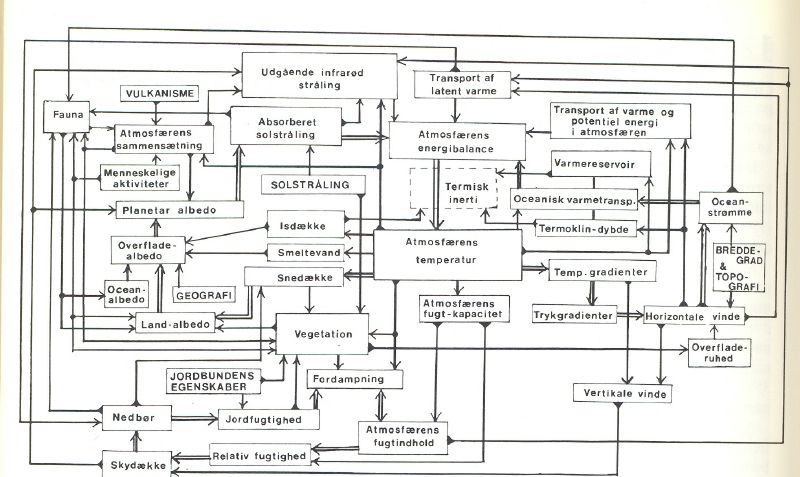 10-11-2021
© Otto Leholt | www.hf-kurset.dk/otto/georafi/
12
Positiv feedback fra isafsmeltning #1
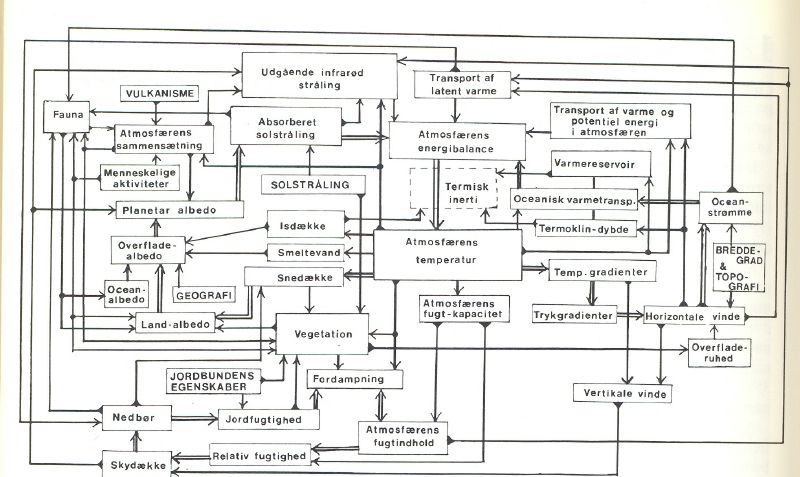 +
10-11-2021
© Otto Leholt | www.hf-kurset.dk/otto/georafi/
13
Negativ feedback – fra skyerne # 2
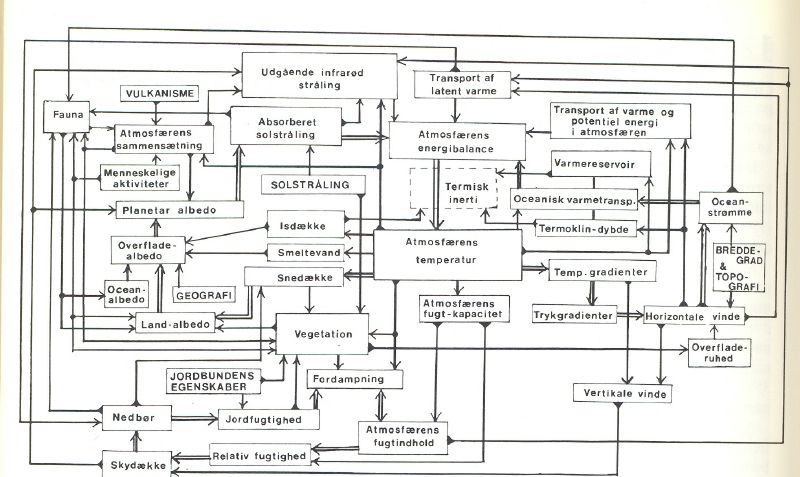 -
10-11-2021
© Otto Leholt | www.hf-kurset.dk/otto/georafi/
14
Positiv feedback- fra skyerne : # 3
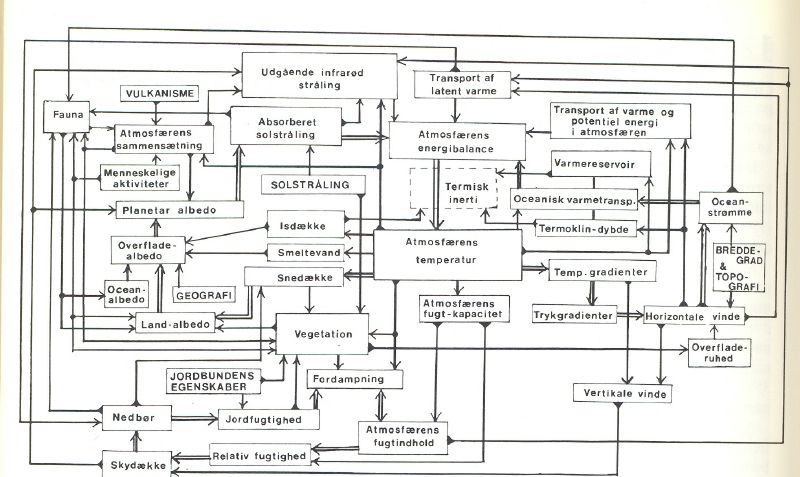 -
+
10-11-2021
© Otto Leholt | www.hf-kurset.dk/otto/georafi/
15
Strålingsforhold; albedo, skydække,nedbør, plantevækst
Strømningsforhold: Varmetransport via vindsystemer og havstrømme
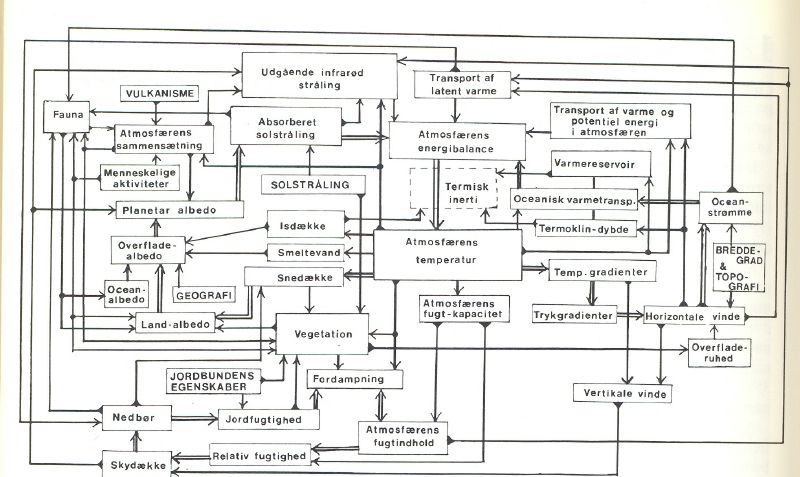 Denne del af klimasystemet er mindre velbeskrevet. Særligt oceanernes rolle i klimasystemet er uklart.
Denne del af klimasystemet er velbeskrevet af videnskaben
10-11-2021
© Otto Leholt | www.hf-kurset.dk/otto/georafi/
16
Konsekvenserne af global opvarmning!
10-11-2021
© Otto Leholt | www.hf-kurset.dk/otto/georafi/
17
1) Forskydning af klima- og plantebælter
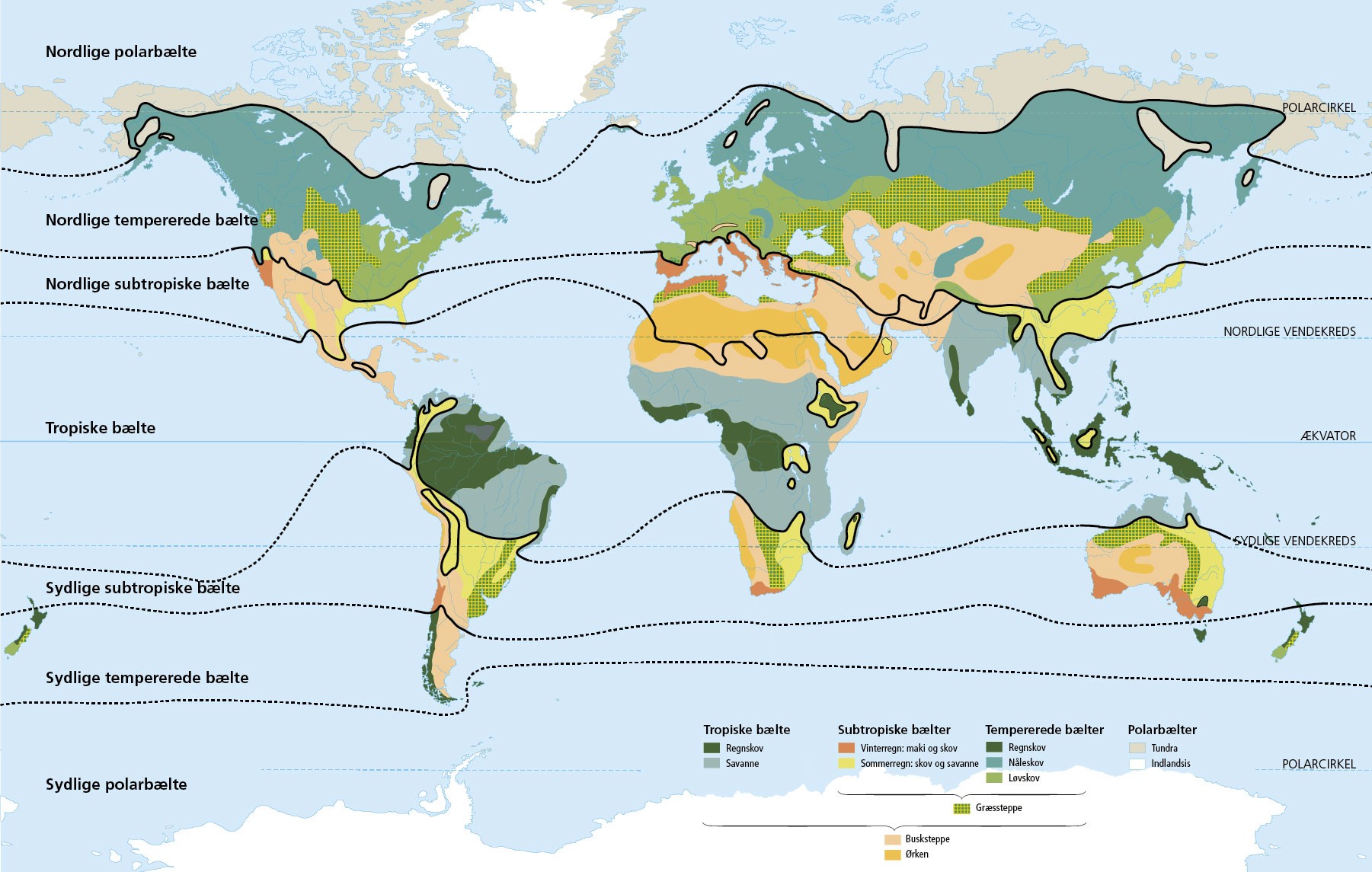 Temperaturstigningen bliver størst på høje bredde-grader
+ 6-8° C
Varmere
Polare klimabælte formindskes / forsvinder (!)
Fugtigere
Tempererede klimabælte forskydes mod nord
Tørrere
Det tørre subtropiske klimabælte forskydes mod nord
+ 1-2° C
pga.. den positive feedback fra isafsmeltningen
Dette vil ændre de naturmæssige betingelser for plante- og dyrelivet samt landbrug, skovbrug, fiskeri m.v.
10-11-2021
© Otto Leholt | www.hf-kurset.dk/otto/georafi/
18
Oceanernes betydning for klimaet ….
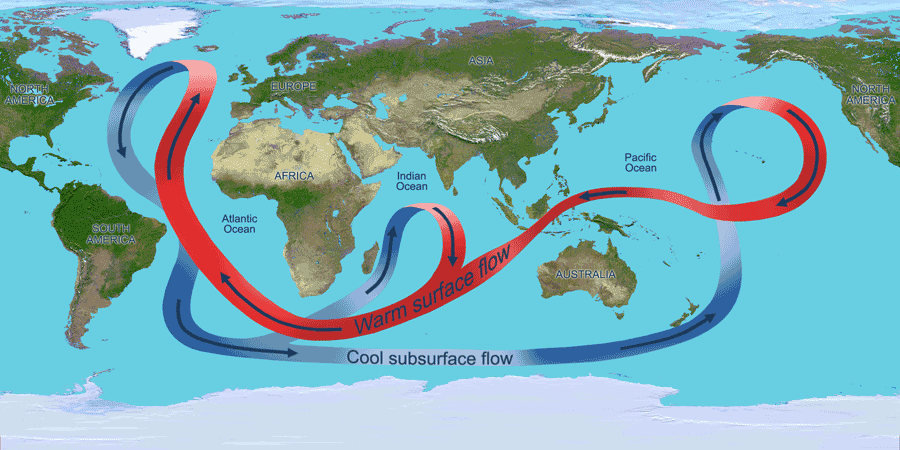 10-11-2021
© Otto Leholt | www.hf-kurset.dk/otto/georafi/
19
”Grønlandspumpen” (1)
Koldt + saltholdigt vand er tungt  synker ned og fungerer som en pumpe, der trækker varmt overfladevand fra troperne (Golfstrømmen)
Golfstrømmen giver os et mildt klima i det nordatlantiske område
Grønlandsisen
Is-bjerge
Varme goldstrøm
10-11-2021
© Otto Leholt | www.hf-kurset.dk/otto/georafi/
20
Grønlandspumpen (2)
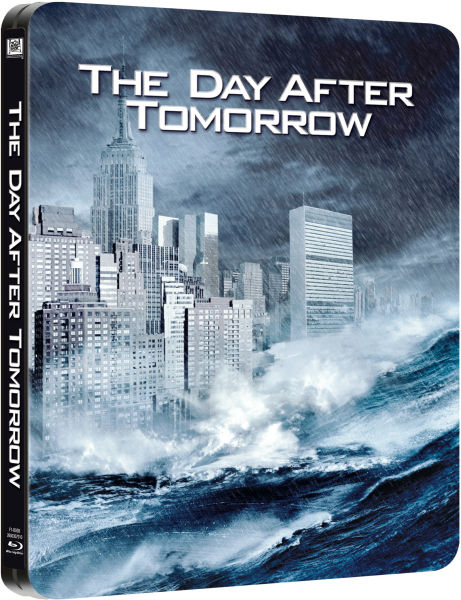 Opvarmning ved arktisk is afsmeltning
Varmere vand + mindre saltkoncentration
 Nedsynkningen ophører  Goldstrømmen svækkes / ophører
ferskvand
Grønlandsisen
Smelter
Varme golfstrøm
Koldere klima i Nordatlanten …. En  ny istid  … som følge af global opvarmning  …!!!! ???
10-11-2021
© Otto Leholt | www.hf-kurset.dk/otto/georafi/
21